কালিগঞ্জ হাট উচ্চ বিদ্যালয় তানোর,রাজশাশাহী।
স্বাগতম
মাল্টিমিডিয়াশ্রেণিতে সহযোগীতা করার জন্য আবারও স্বাগত
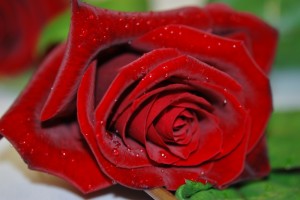 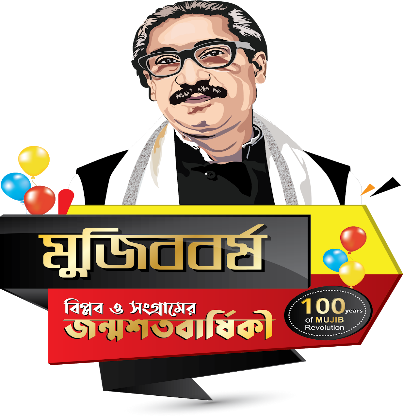 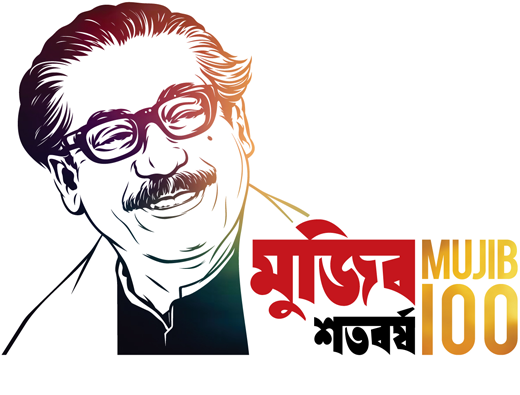 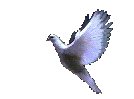 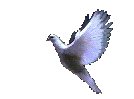 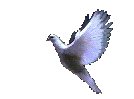 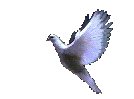 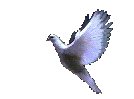 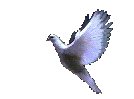 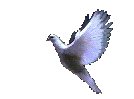 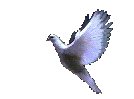 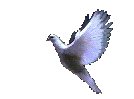 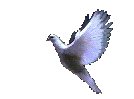 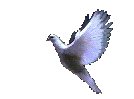 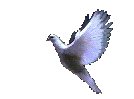 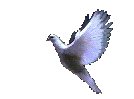 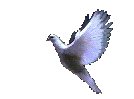 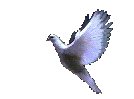 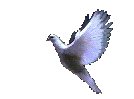 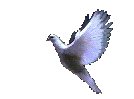 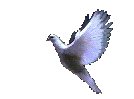 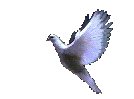 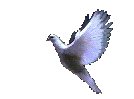 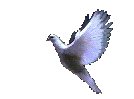 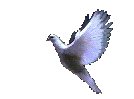 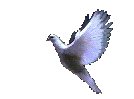 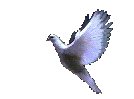 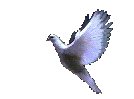 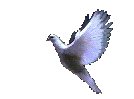 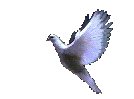 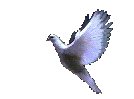 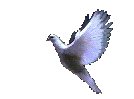 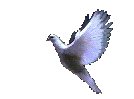 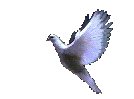 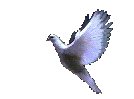 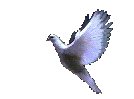 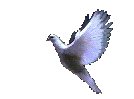 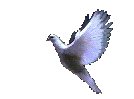 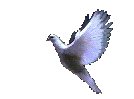 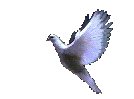 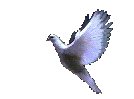 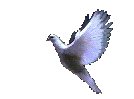 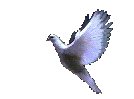 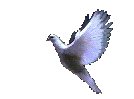 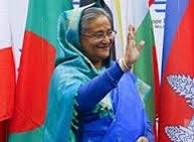 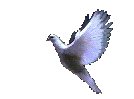 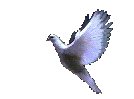 বঙ্গবন্ধু শেখ মুজিবুর রহমান এর 
জন্মশতবার্ষিকী ও মুজিববর্ষ
১৭ই মার্চ  ২০২০ইং হতে ১৭ই মার্চ ২০২১ইং
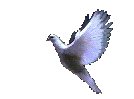 ‘’শেখ হাসিনার মূলনীতি
গ্রাম শহরের উন্নতি’’
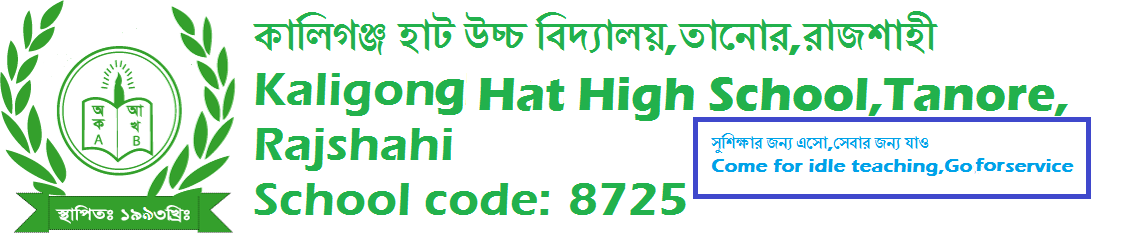 কালিগঞ্জ হাট উচ্চ বিদ্যালয়,তানোর,রাজশাহী
শিক্ষক পরিচিতি
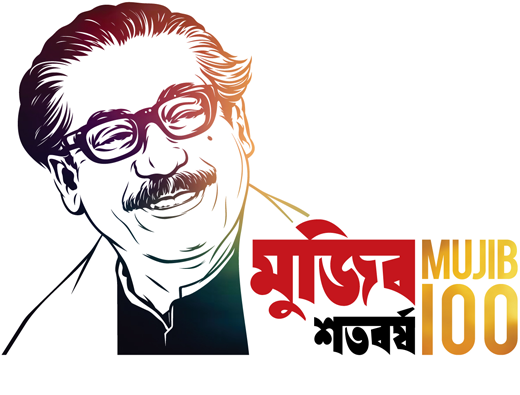 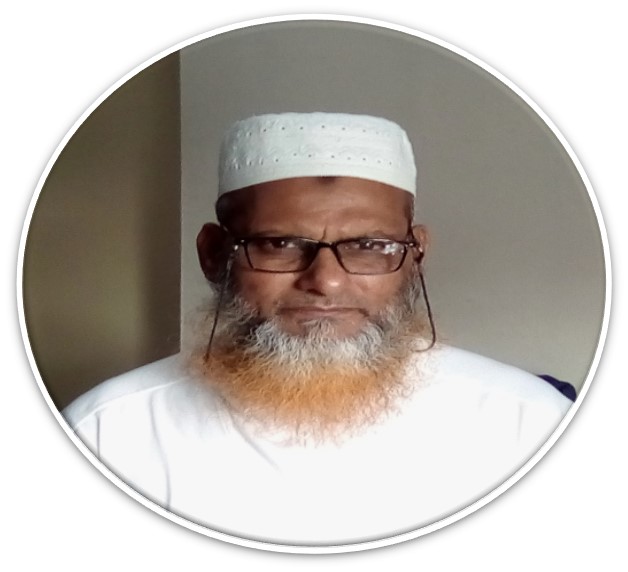 মোঃনওসেদ আলী
আসুন আমরা জঙ্গী ,মাদক ও সন্ত্রাসমুক্ত সোনার দেশ গড়ি ।।
সিনিয়র  শিক্ষক ( গণিত ও বিজ্ঞান )
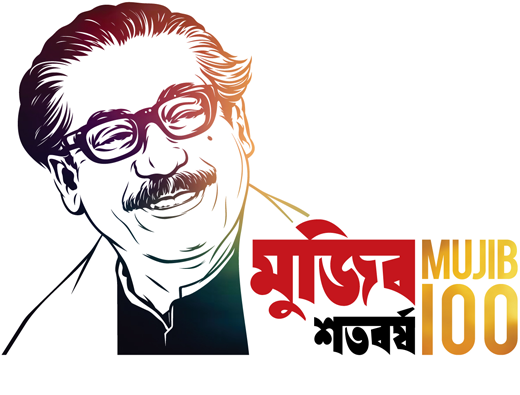 পাঠ পরিচিতি
আসুন আমরা জঙ্গী ,মাদক ও সন্ত্রাসমুক্ত সোনার দেশ গড়ি ।।
শ্রেণিঃ দশম 
বিষয়ঃ গণিত 
অধ্যায়ঃ দ্বিতীয়
শিক্ষার্থী সংখ্যাঃ৫১ জন
সময়ঃ ৫০মিনিট 
তারিখঃ o২/o২/২oইং
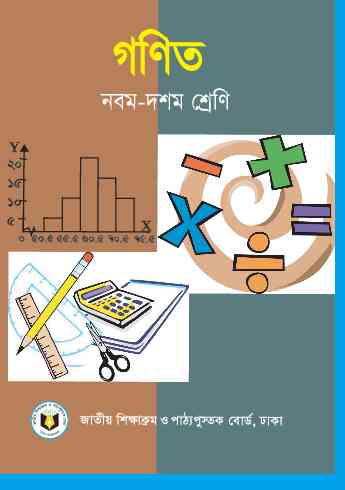 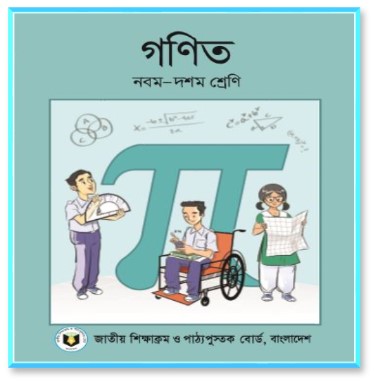 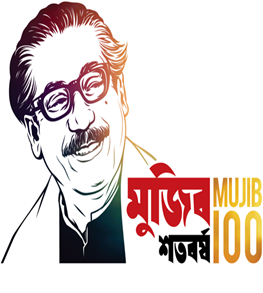 এসো কিছু ছবি দেখি
কি দেখতে পাচ্ছ?
এক সেট গহনা
এক সেট কাপ
এক সেট প্লেট
আসুন আমরা জঙ্গী ,মাদক ও সন্ত্রাসমুক্ত সোনার দেশ গড়ি ।।
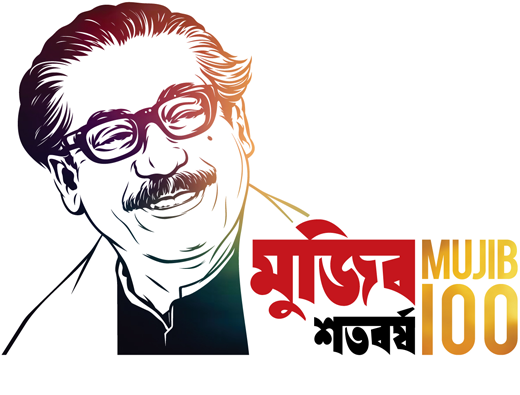 পাঠ শিরোনাম
সেট
আসুন আমরা জঙ্গী ,মাদক ও সন্ত্রাসমুক্ত সোনার দেশ গড়ি ।।
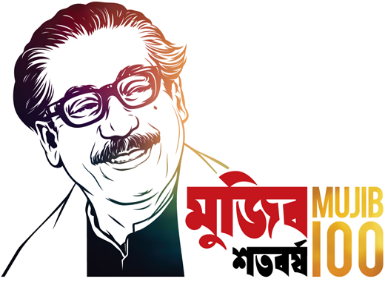 শিখনফল
এ পাঠ শেষে শিক্ষার্থীরা-
১। সেটের সংজ্ঞা বলতে পারবে।
২।সেট প্রকাশের চিহ্নগুলোর  ব্যবহার লেখ।
৩। সেট প্রকাশের  পদ্ধতি বর্ণনা করতে পারবে।
 ৪। তালিকা পদ্ধতি থেকে গঠন পদ্ধতি এবং গঠন পদ্ধতি থেকে তালিকা                           	 পদ্ধতিতে সেট নির্ণয় করতে পারবে।
আসুন আমরা জঙ্গী ,মাদক ও সন্ত্রাসমুক্ত সোনার দেশ গড়ি ।।
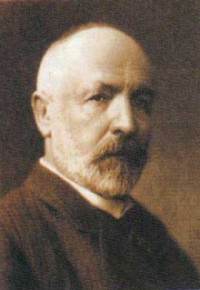 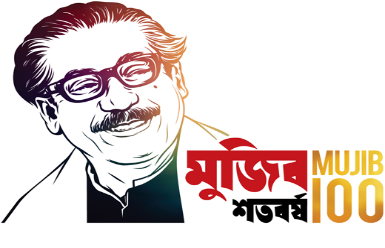 চিত্র লক্ষ্য কর
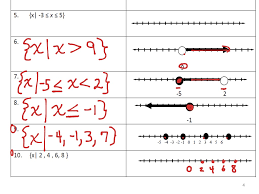 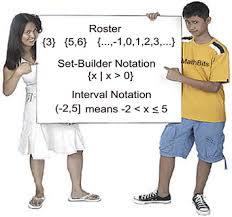 জজ ক্যান্টর (জার্মানি)
(১৮৪৫-১৯১৮)
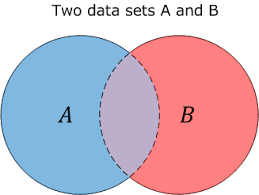 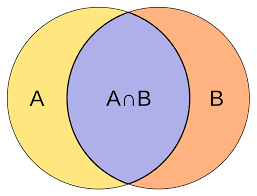 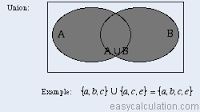 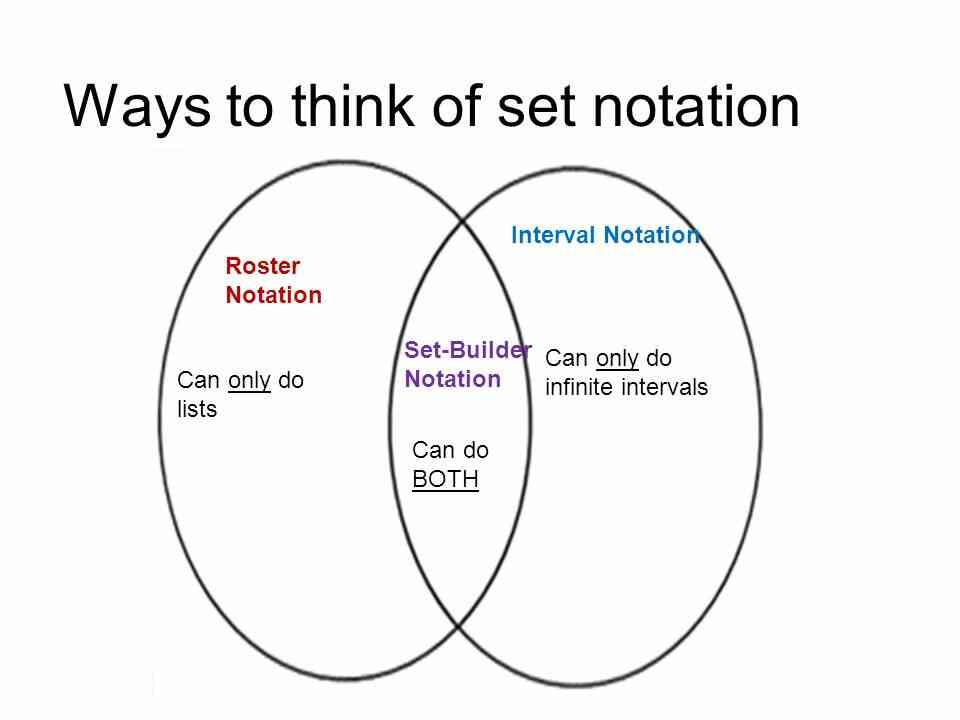 সর্বপ্রথম সেট সম্বন্ধে ব্যাখ্যা দেন
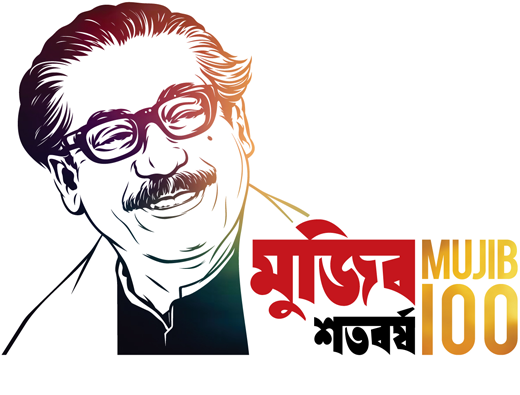 পরিচিতিঃ জার্মান গণিতবিদ
কর্মস্থলঃ জার্মানী
জন্মঃ ৩মার্চ,১৮৪৫,রাশিয়া
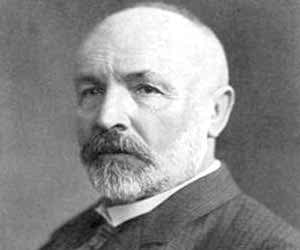 জর্জ ক্যান্টর(১৮৪৫-১৯১৮)
অবদানঃসেটতত্ত্বের  জনক
মৃত্যুঃ৬জানুয়ারী,১৯১৮,জার্মানী
সেটঃ বাস্তব বা চিন্তা  জগতের সু-সংজ্ঞায়িত বস্তুর সমাবেশ বা সংগ্রহকে সেট বলে।
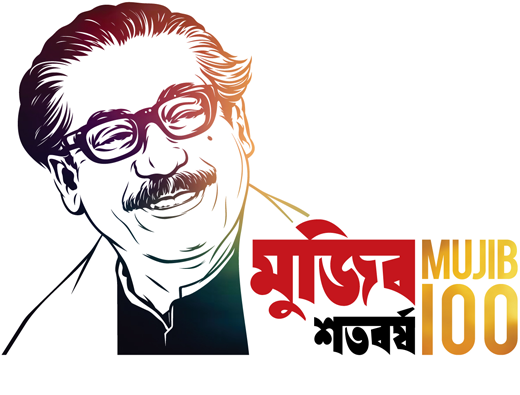 ১। ইংরেজী বড় হাতের অক্ষর সেট প্রকাশে ব্যবহারিত হয় ।       
২। সেটের উপাদানগুলো দ্বিতীয় বন্ধনীর মধ্যে রাখতে হবে ।
       ৩। সেটের  পাশাপাশি দুটি উপাদানের  মাঝে  কমা ব্যবহার আবশ্যক ।
সেট প্রকাশের চিহ্ন গুলো সাধারণত A,B,C,D…..X,Y,Z ধরা হয় ।
যেমন, নবম-দশম শ্রেণির বাংলা,ইংরেজি,ও গণিত বিষয়ে তিনটি পাঠ্য বইয়ের সেট।
i,e.  T = {বাংলা,ইংরেজি,গণিত}
2,4,6 সংখ্যা তিনটির সেট A = {2,4,6}
আসুন আমরা জঙ্গী ,মাদক ও সন্ত্রাসমুক্ত সোনার দেশ গড়ি ।।
আসুন আমরা জঙ্গী ,মাদক ও সন্ত্রাসমুক্ত সোনার দেশ গড়ি ।।
নিচের সেটগুলো  লক্ষ্য কর
আসুন আমরা জঙ্গী ,মাদক ও সন্ত্রাসমুক্ত সোনার দেশ গড়ি ।।
আসুন আমরা জঙ্গী ,মাদক ও সন্ত্রাসমুক্ত সোনার দেশ গড়ি ।।
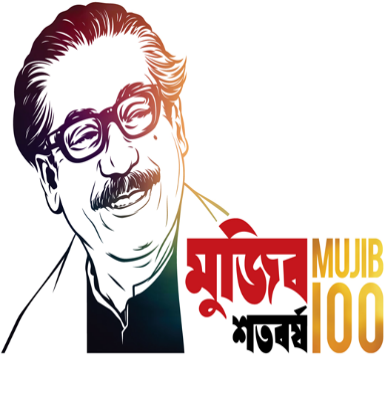 চিত্র লক্ষ্য কর
আসুন আমরা জঙ্গী ,মাদক ও সন্ত্রাসমুক্ত সোনার দেশ গড়ি ।।
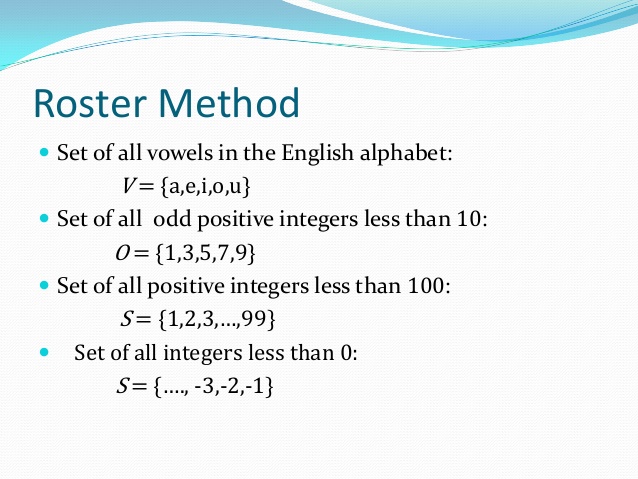 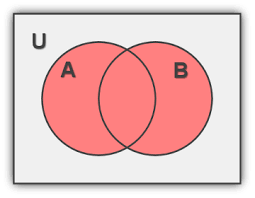 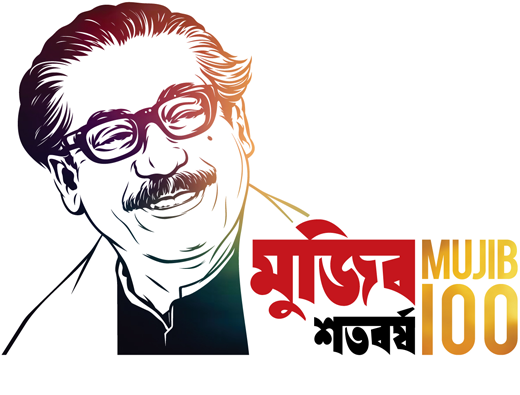 লক্ষ্য কর
আসুন আমরা জঙ্গী ,মাদক ও সন্ত্রাসমুক্ত সোনার দেশ গড়ি ।।
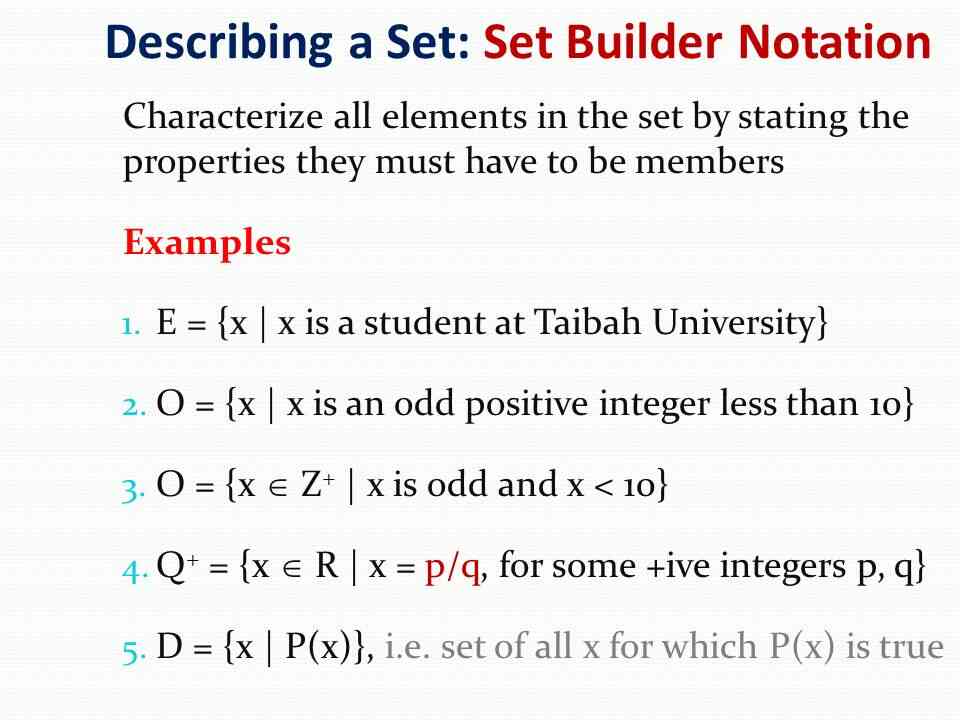 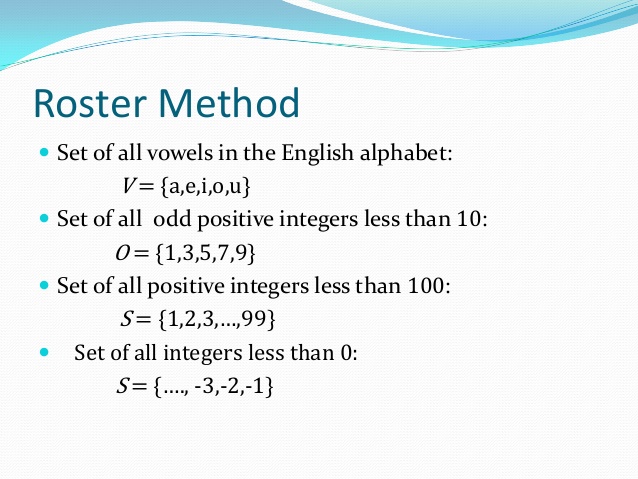 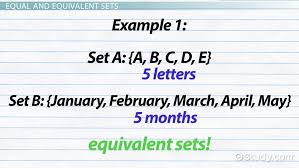 সেট প্রকাশের পদ্ধতি দু’টি।
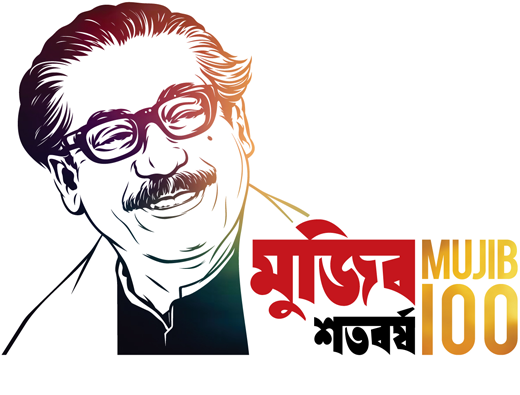 ১। তালিকা পদ্ধতি।(Roster Method)
২। সেট গঠন পদ্ধতি। (Set Builder Method)
আসুন আমরা জঙ্গী ,মাদক ও সন্ত্রাসমুক্ত সোনার দেশ গড়ি ।।
তালিকা পদ্ধতিঃ এ পদ্ধতিতে সেটের সকল উপাদান সুনির্দিস্টভাবে উল্লেখ করে দ্বিতীয় বন্ধনী {} এর মধ্যে আবদ্ধ করা হয় এবং একাধিক উপাদান থাকলে ‘কমা’ ব্যবহার করে উপাদানগুলোকে আলাদা করা হয়। যেমন, A={a,b}, B={2, 4, 6}, C={ নিলয়,তিশা,শুভ্র} ইত্যাদি।
B={x:x, 28 এর গুণনীয়ক} সেটটিকে তালিকা পদ্ধতিতে প্রকাশ।
A={7.14,21,28} সেটটিকে সেট গঠন পদ্ধতিতে প্রকাশ।
একক কাজ
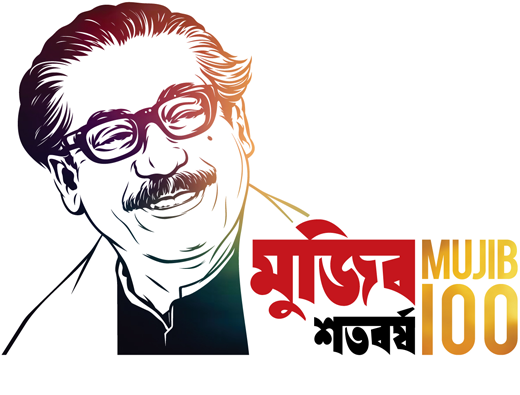 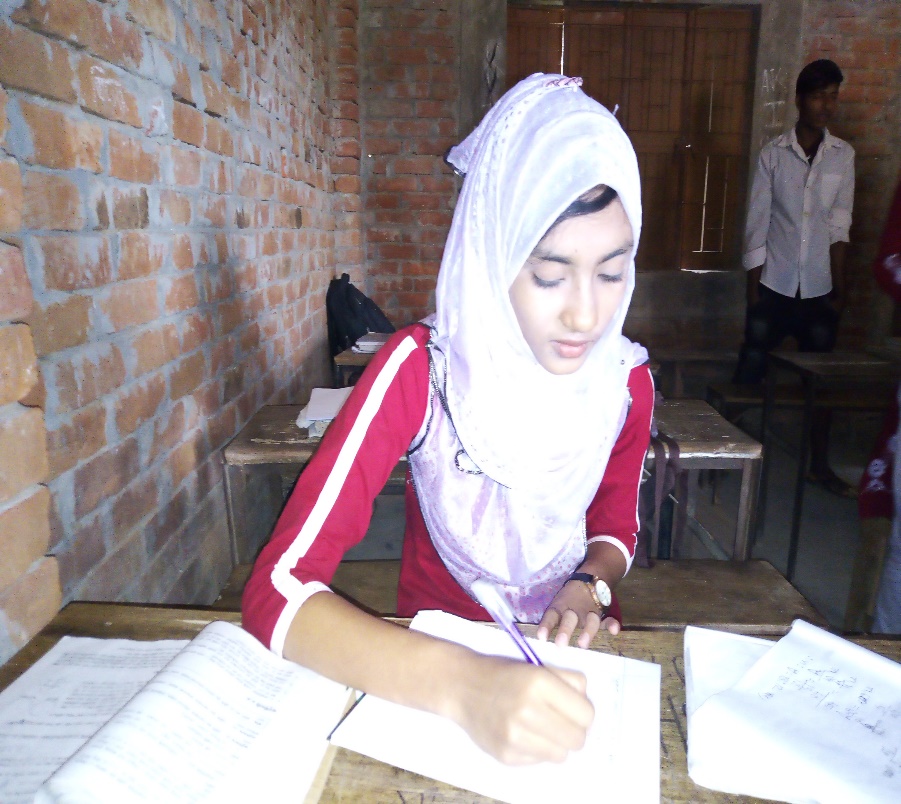 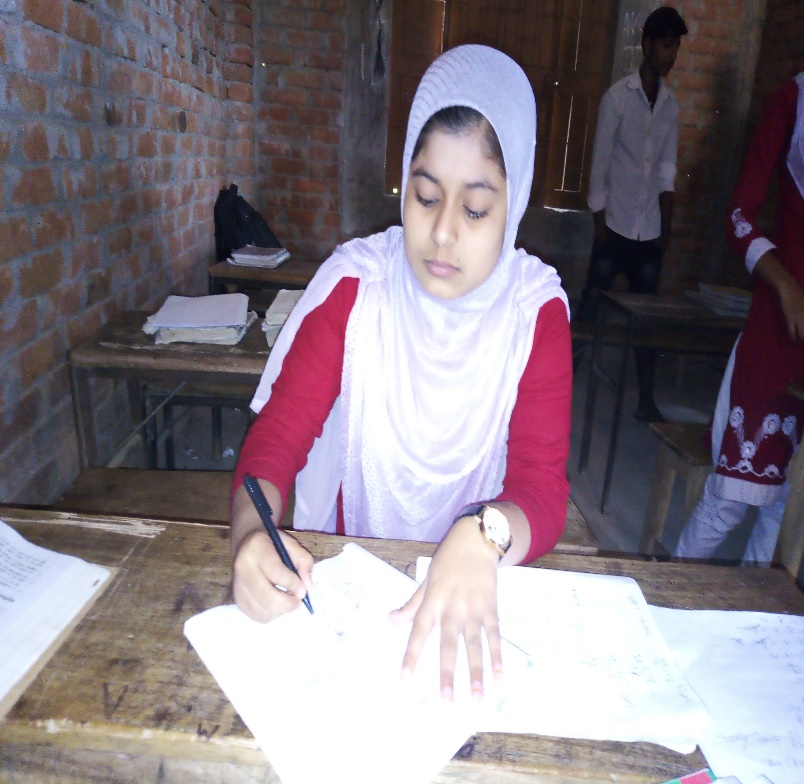 সেট কাকে বলে?
প্রশ্ন
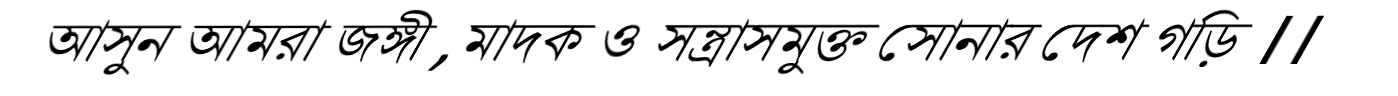 জোড়ায় কাজ
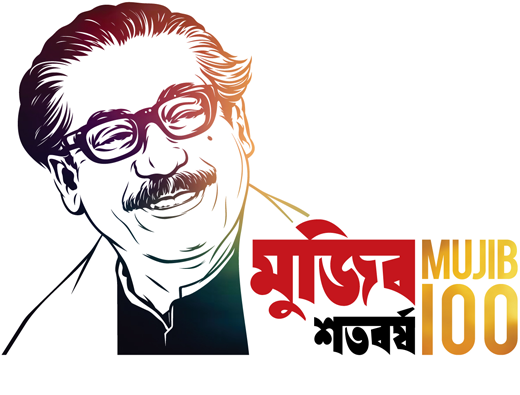 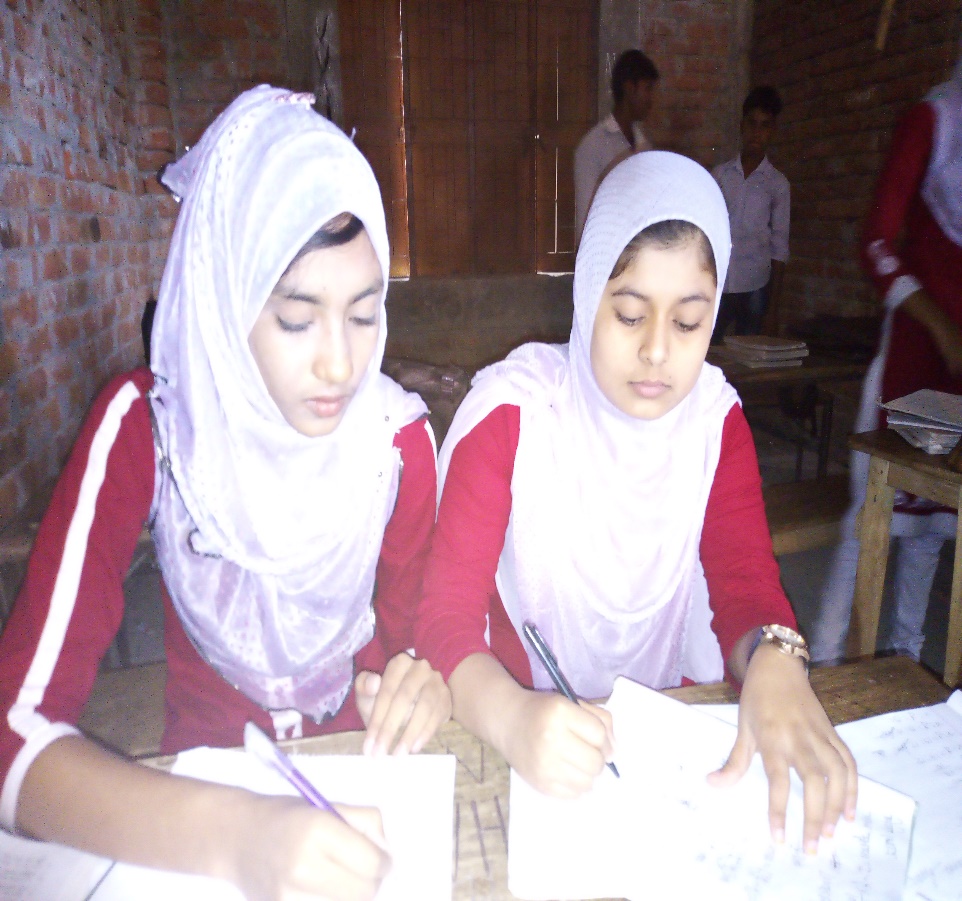 প্রশ্ন
সেট প্রকাশের পদ্ধতি কয়টি এবং কী কী ? উদাহরণসহ লিখ।
আসুন আমরা জঙ্গী ,মাদক ও সন্ত্রাসমুক্ত সোনার দেশ গড়ি ।।
দলীয় কাজ
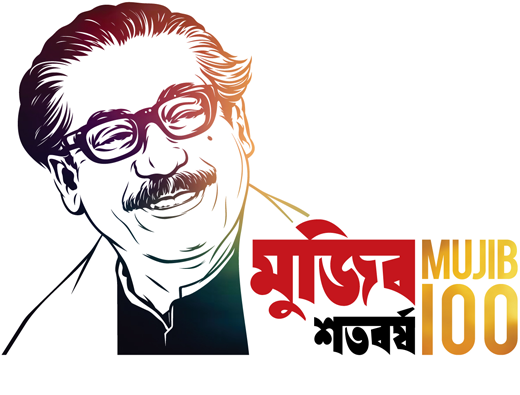 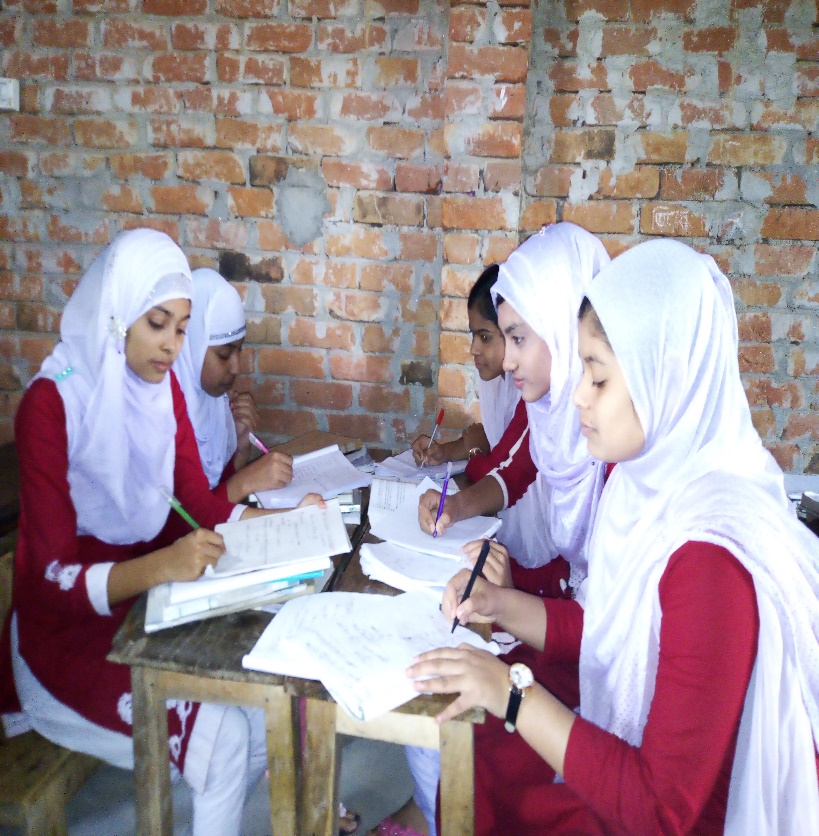 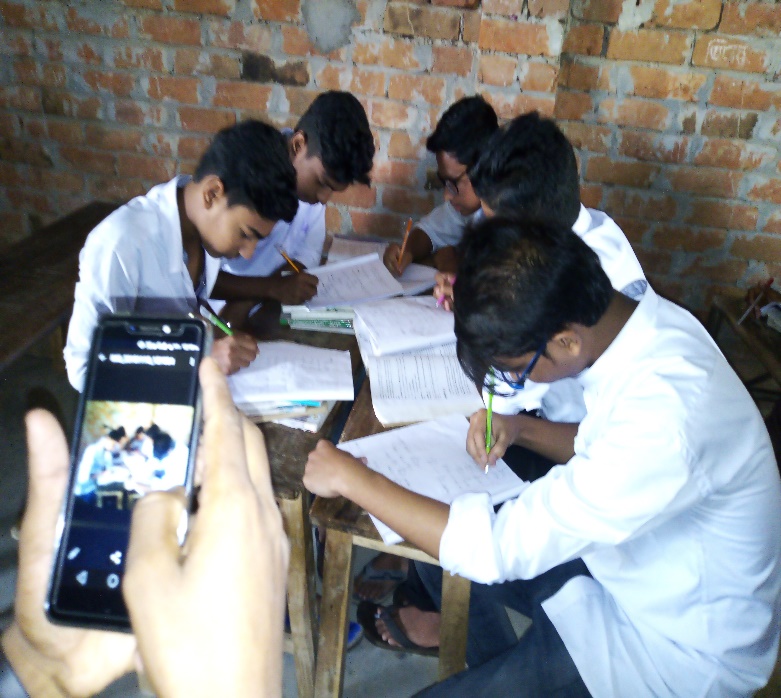 {xεN:x, 36 এর গুণনীয়ক এবং 6 এর গুণিতক}। সেটটিকে তালিকা পদ্ধতিতে প্রকাশ কর।
সমস্যা-1
সমস্যা-2
{3,5,7,9,11}  সেটটিকে সেট গঠন পদ্ধতিতে প্রকাশ কর।
মূল্যায়ন
আসুন আমরা জঙ্গী ,মাদক ও সন্ত্রাসমুক্ত সোনার দেশ গড়ি ।।
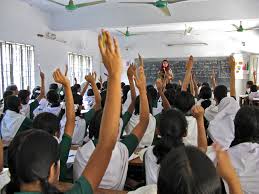 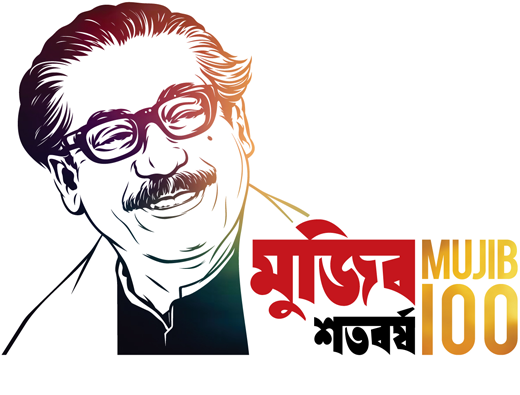 ১। সেট কাকে বলে?
২। সেট প্রকাশের  পদ্ধতি কয়টি ?
৩। পদ্ধতি দু’টির নাম কী কী?
৪।সেট প্রকাশের চিহ্নগুলোর  ব্যবহার লেখ।
বাড়ির কাজ
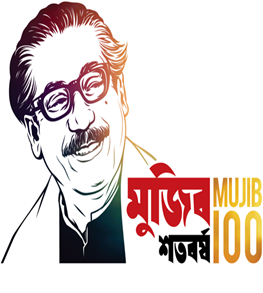 সমস্যা
আসুন আমরা জঙ্গী ,মাদক ও সন্ত্রাসমুক্ত সোনার দেশ গড়ি ।।
মাল্টিমিডিয়াশ্রেণিতে সহযোগীতা করার জন্য আবারও স্বাগত
ধন্যবাদ
আসুন আমরা জঙ্গী ,মাদক ও সন্ত্রাসমুক্ত সোনার দেশ গড়ি ।।